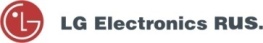 ТЕХНИЧЕСКИЙ ПАСПОРТ

на сушильную машину
TD-V1329EA4
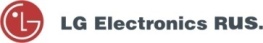 R&D WM DEPARTMENT
TD-V1329EA4
Стиральные машины
Описание:
Коммерческая сушильная машина компании “LG Electronics”. 
Имеют фронтальную загрузку белья барабана до 10,2кг, автоматическая.
Оснащены технологией прямого привода двигателя. 
Цвет корпуса: серый.
Внешний вид:
Внешний вид:
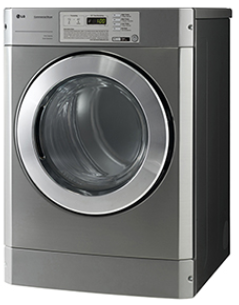 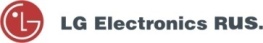 R&D WM DEPARTMENT
TD-V1329EA4
Стиральные машины
Технические характеристики:
Внешний вид:
·         TD-V1329EA7 (GiantC, сушильная машина, установка колонной)
·         TD-V1329EA4 (GiantC, Dryer, отдельно стоящая установка)